Statistics
Correlation
Twitter: @Owen134866

www.mathsfreeresourcelibrary.com
Prior Knowledge Check
1) The table shows the scores out of 10 on a maths test and on a physics test for 7 students.



Show this information on a scatter graph.
Teachings for 
Exercise 4A
Correlation
Scatter Graphs
	Scatter Graphs are a way of representing 2 sets of data (bivariate). It is then possible to see whether they are related.

	Positive Correlation
	 As one variable increases, so does the other

	
	
	Negative Correlation
	 As one variable increases, the other decreases

	
	
	No Correlation
	 There seems to be no pattern linking the two variables
Positive
Negative
None
4A
Correlation
Scatter Graphs
	In the study of a city, the population density, in people/hectare, and the distance from the city centre, in km, was investigated by choosing sample areas. The results are as follows:










	
	Plot a scatter graph and describe the correlation. Interpret what the correlation means.
50
40
30
Pop. Density (people/hectare)
20
10
0
0
1
2
3
4
Distance from centre (km)
The correlation is negative, which means that as we get further from the city centre, the population density decreases.
Correlation
Correlation
Scatter graphs are used to represent data linking 2 variables (bivariate data)

Two variables have a causal relationship if a change in one variable causes a change in the other

Note that correlation does not imply causation

Think about context – sometimes data seems like it is linked, but actually it is not!
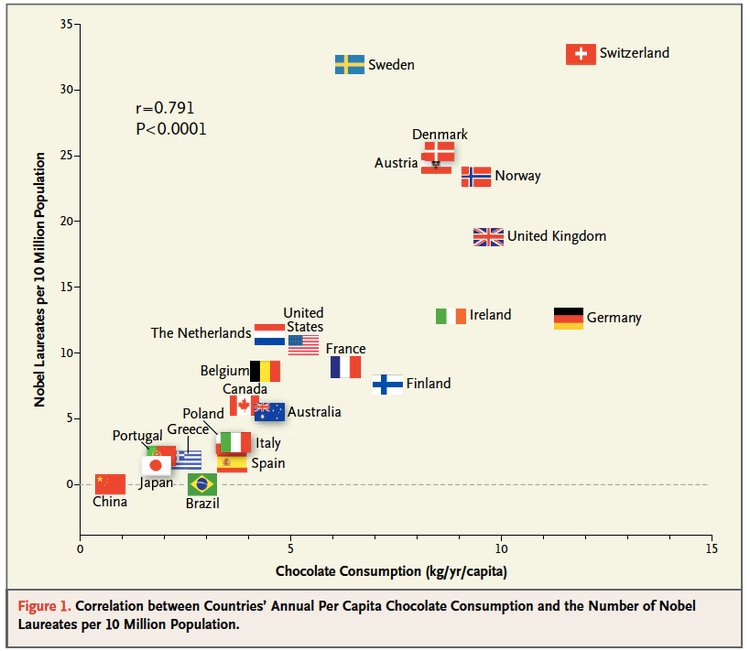 4A
Correlation
Correlation
Scatter graphs are used to represent data linking 2 variables (bivariate data)

Hideko was interested to see if there was a relationship between what people earn and the age at which they left education or training. She asked 14 friends to fill in an anonymous questionnaire and recorded her results in a scatter diagram.

Describe the type of correlation shown
20
16
12
Hourly pay (£)
8
4
0
22
14
16
18
20
Age at which education/training ended
 Weak negative correlation
4A
Correlation
Correlation
Scatter graphs are used to represent data linking 2 variables (bivariate data)

Hideko says that her data supports the conclusion that more education causes people to earn a lower hourly rate of pay

b) Give one reason why Hideko’s conclusion might not be valid
20
16
12
Hourly pay (£)
8
4
 Her data set is very small (and biased as it is her friends only)
0
22
14
16
18
20
Age at which education/training ended
 You could also say that people who left education earlier have had chance to get work experience, increasing their pay
4A
Teachings for 
Exercise 4B
Correlation
y
d5
d3
d4
d1
d2
x
So the line above will ensure that the sum of the distances squared is the smallest possible
4B
Correlation
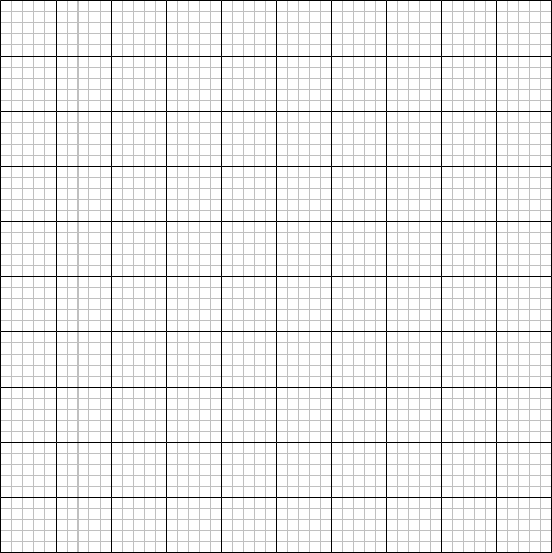 60
50
Daily maximum gust (knots)
40
30
20
10
0
0
5
10
15
20
25
Daily mean windspeed (knots)
 There is a strong positive correlation between daily mean windspeed and daily maximum gust
4B
Correlation
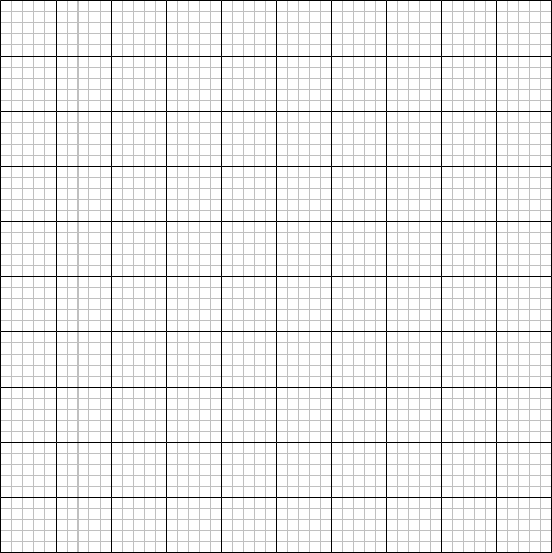 60
50
Daily maximum gust (knots)
40
30
20
10
0
0
5
10
15
20
25
Daily mean windspeed (knots)
4B
Correlation
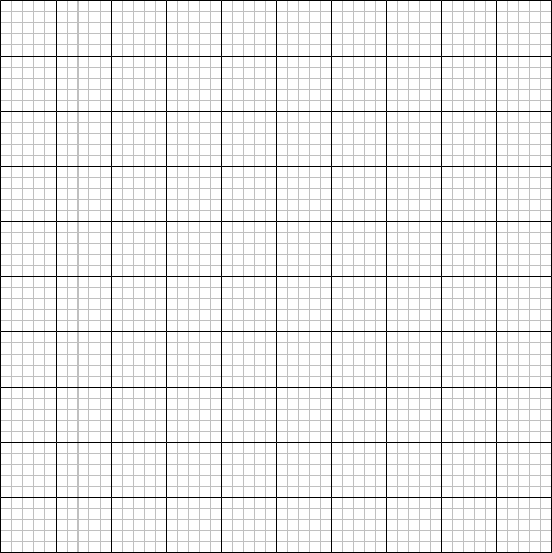 60
50
Daily maximum gust (knots)
40
30
20
10
0
0
5
10
15
20
25
Daily mean windspeed (knots)
It is possible to use regression techniques to find equations to match data which follows different patterns, such as quadratic or exponential!
4B
Correlation
Linear regression can be used to calculate the equation of the line of best fit of a set of data

If you know a value of the independent variable from a bivariate data set, it is possible  to use the regression line to make a prediction of the corresponding value of the dependent variable…

 You should only make predictions which lie within the data range that you already have
4B
Correlation
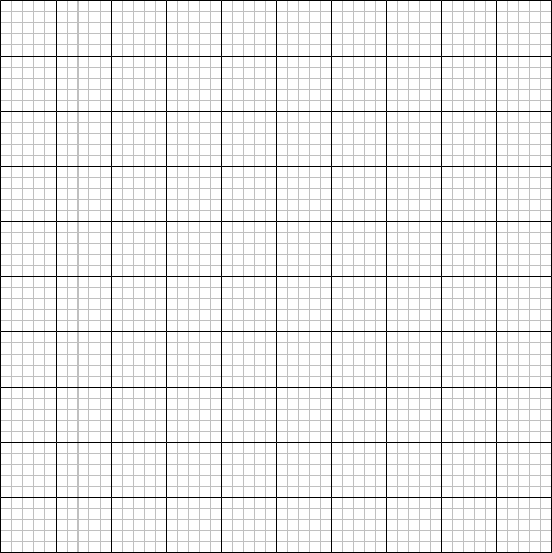 38
36
Head circumference (cm)
34
32
30
28
40
38
42
32
30
36
34
Gestation period (weeks)
4B
Correlation
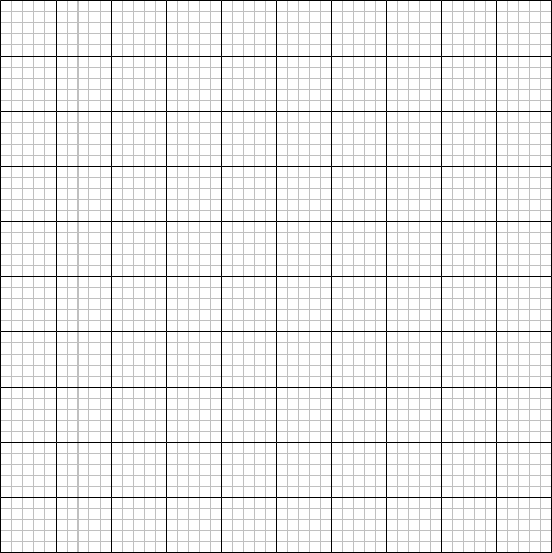 38
36
Head circumference (cm)
34
32
30
28
40
38
42
32
30
36
34
Gestation period (weeks)
 The prediction for 39 weeks falls within the range of data we have, so is more likely to be accurate
INTERPOLATION
 The prediction for 30 weeks falls outside of the range of data we have, so is less likely to be accurate
EXTRAPOLATION
4B
Correlation
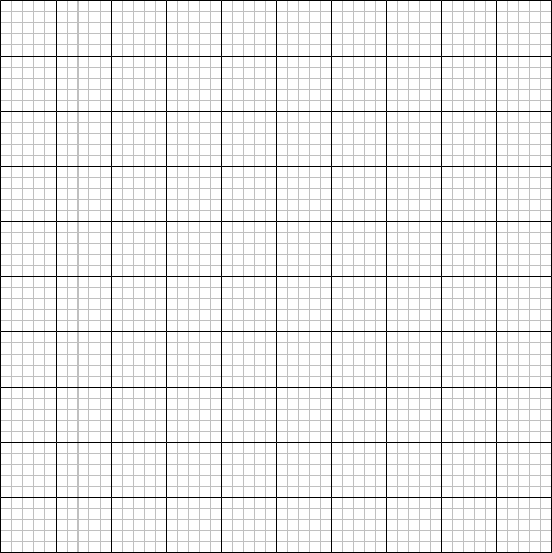 38
36
Head circumference (cm)
34
32
30
28
40
38
42
32
30
36
34
Gestation period (weeks)
The head circumference is the dependent variable

Estimation should always be using the independent variable to estimate the dependent variable, not the other way around…
4B